EASC1107: Hand Tools + Laser Cutting
Stephanie Gillespie, Ph.D.
Fall 2019 Semester
Goals:
Describe and utilize the rapid prototyping process
Describe and utilize hand-tools in a safe manner
Describe and utilize the laser-cutter in a safe manner
Our goal today: Create a Ring-Toss game.
1 minute: individually, sketch a ring-toss game. What are the parts you need?

2 minutes: share with a partner, compare ideas, come to a common idea. 

2 minutes: share out to class and agree upon expectations.
Rapid prototyping level 1:
Create a mockup of your ring-toss game using the following supplies: 
Paper
Popsicle sticks
Tape
Pipe cleaners

Time allowed: 5 minutes.
Prototype #1 Questions
What size did you make the base compared to the pole? Is this a full-size model or a scaled version? What scale would you use? 

How did you get the pole to stand up straight? What material or attachment method do you think you would use if you were building this out of wood?
Introduction to Hand Tools
Hand Tools safety training
X-acto Knife
Coping Saw
Hammer
File/SandPaper
Miscellaneous
Rules for Hand-Tools
Always wear safety-googles

If you’re not sure of which tool to use, ask!

Never cut towards your body, a body part, or a friend. 

Always Clean-Up after use
X-acto/Utility knife
What not to do: 
https://www.youtube.com/watch?v=uD7gX-_Q2IQ 

Safe Use:
https://www.youtube.com/watch?v=zM-w5VPW40Y

Appropriate materials: 
Cardboard, Paper, Cardstock, craft sheet-foam
Coping Saw
https://www.youtube.com/watch?v=aH1C98YYpFM            

Appropriate materials: 
Thin wood (<1” width)
Plastic and/or Metal (ask a staff member first)
Hammer
https://www.youtube.com/watch?v=g6dvj4MKjDc



How to “choose” the right hammer for your job: 
https://www.youtube.com/watch?v=3QBYNh-JVxg
Metal File
https://www.youtube.com/watch?v=32FUysj-Lu4
Rapid prototyping level 2:
Create a more durable version of your ring-toss game using the following supplies: 
½ of a 12” square piece of plywood
Other materials as needed. 


Time allowed: 15 minutes.
Level 2 Prototype Reflections
What did you learn by going through the prototype process with more durable materials and tools? 

What difficulties did you encounter? How would you resolve them? 

How would your lessons-learned apply to your next project?
Introduction to Laser Cutting
What is Laser Cutting?
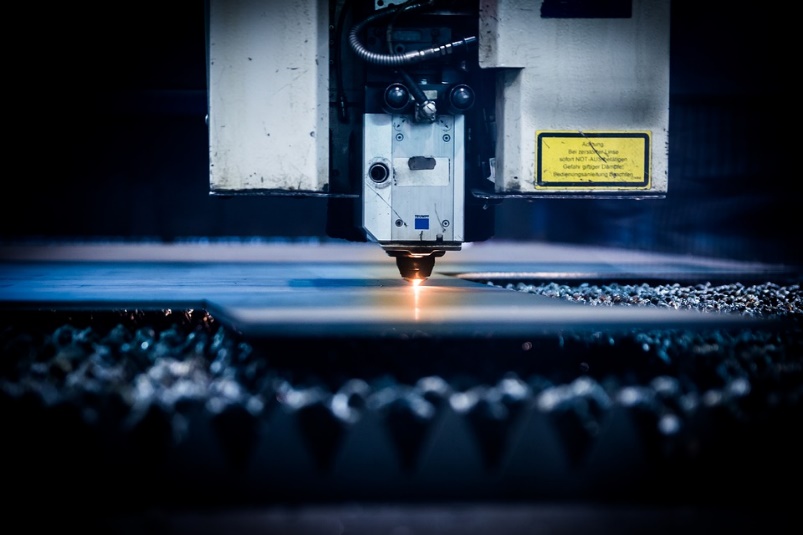 Precision-cutting or engraving of a design from various materials, including acrylic, wood, and (with proper machinery) metal

Laser Types: 
CO2 lasers, Nd, and Nd-YAG
Process: 
A laser is fired and focused via a set of lenses, allowing a precise beam of energy to melt, burn, or vaporize your material.
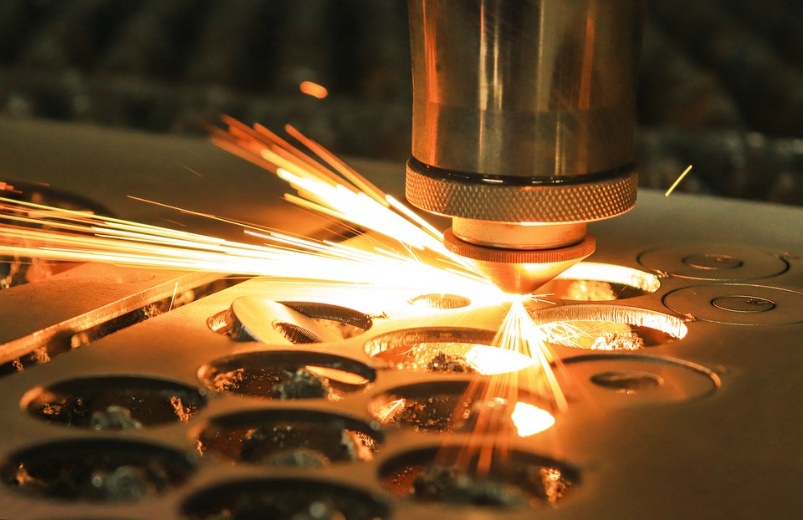 http://www.cutlasercut.com/getting-started/what-is-laser-cutting-laser-cutting-process
What can you Laser Cut?
Materials (depending on machine): wood, acrylic, rubber, fabric (etching), ceramics, certain metals

Cut or burn/etch on or through with various intensities.
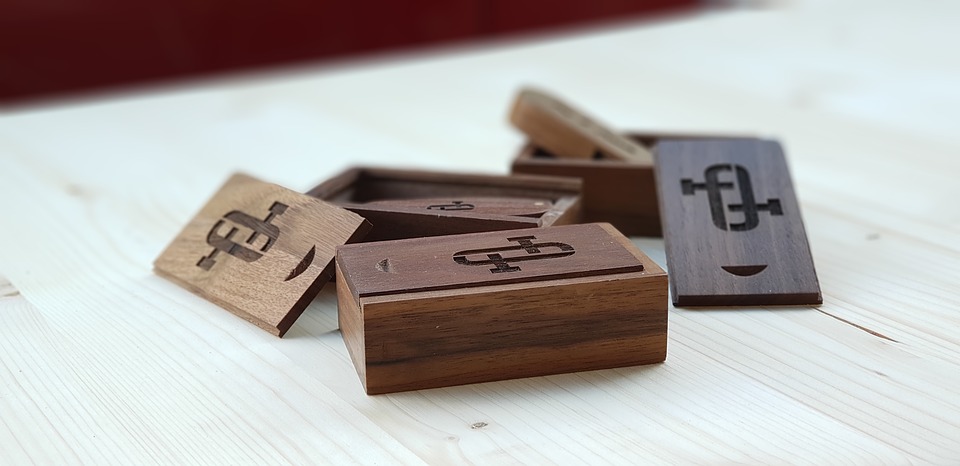 Advantages of Laser Cutting
Computer-aided designs allow precision
Exact-copies are easily made by replicating patterns. 
Can complete multiple passes on same materials to create various depths
Safe to use since equipment runs without human engagement beyond supervision
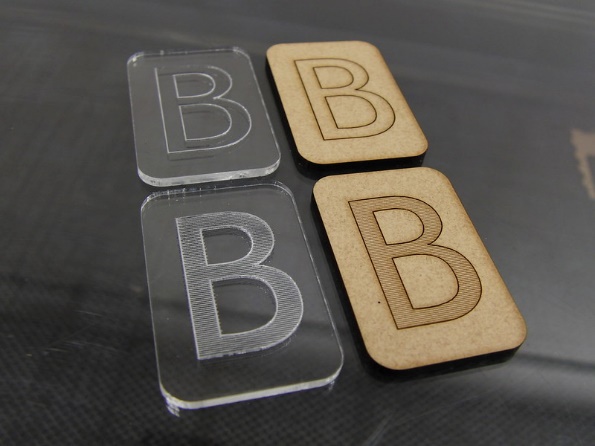 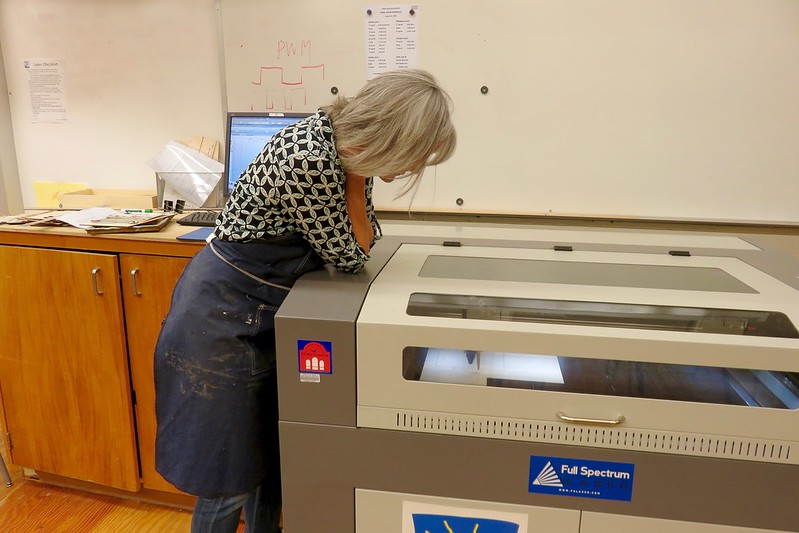 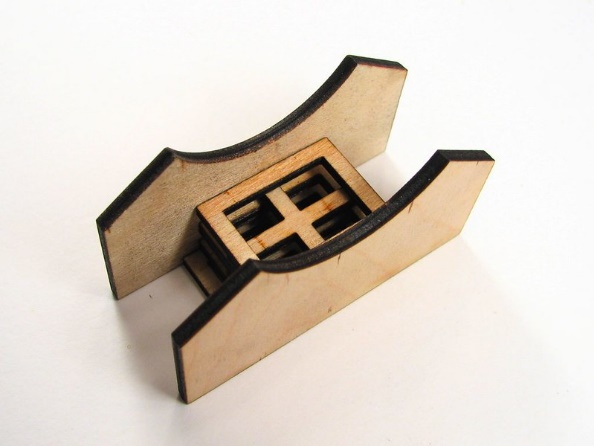 https://www.flickr.com/photos/creative_tools/6981296223
https://www.flickr.com/photos/oskay/471084684/in/photostream/
https://www.flickr.com/photos/fabola/28259851285
Limitations of the Laser Cutter
Material selection and size are limited. 
If you stop and re-start a design, you may have uneven etching. 
High temperatures may leave scorching marks if the surface is not properly prepared
Use of plastics does create toxic fumes, and ventilation systems are required. 
The thicker or harder the material, the more likely to result in burns when trying to cut through.
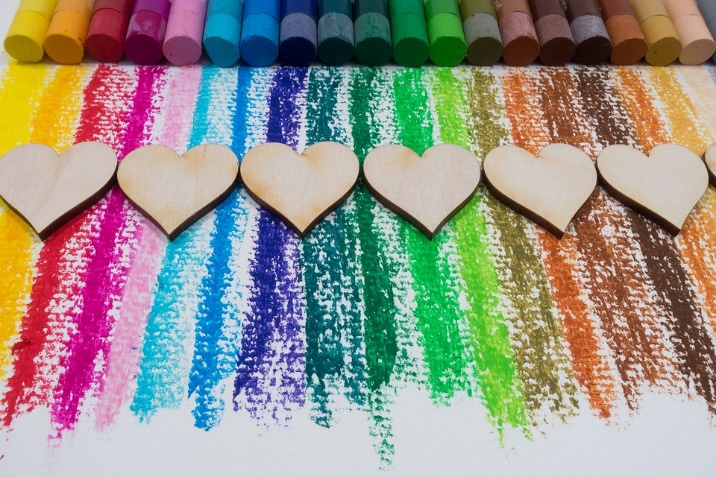 Student Rules for Laser Cutting in the UNH MakerSpace
Cutting is only permitted when a TA is present to help and supervise
Unless provided materials from a class, you are expected to bring your own approved materials to be cut. 
Only approved materials will be allowed to be cut
You must never leave the laser-cutter unattended while running in case of fire. 
Official class projects will take priority over personal projects, and some equipment may be unavailable if reserved for a class.
Creating the Digital Design (Illustrator)
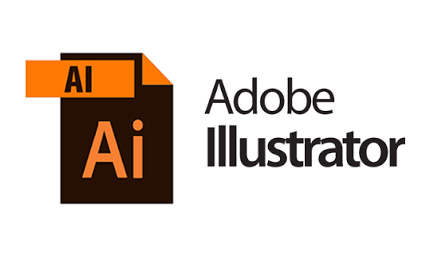 Step 1: Sign-In on Lab Computers
We will be using Adobe Illustrator to create a graphic that will be sent to the laser cutter. 

Students can get a student license of the Adobe suite of products for $25, or you can use the laptops in the makerspace or the library. 

1. When logged in, open ‘Adobe Illustrator’ 
2. Click “Create New” to start your project
3. Print -> “Letter” size -> “Create”
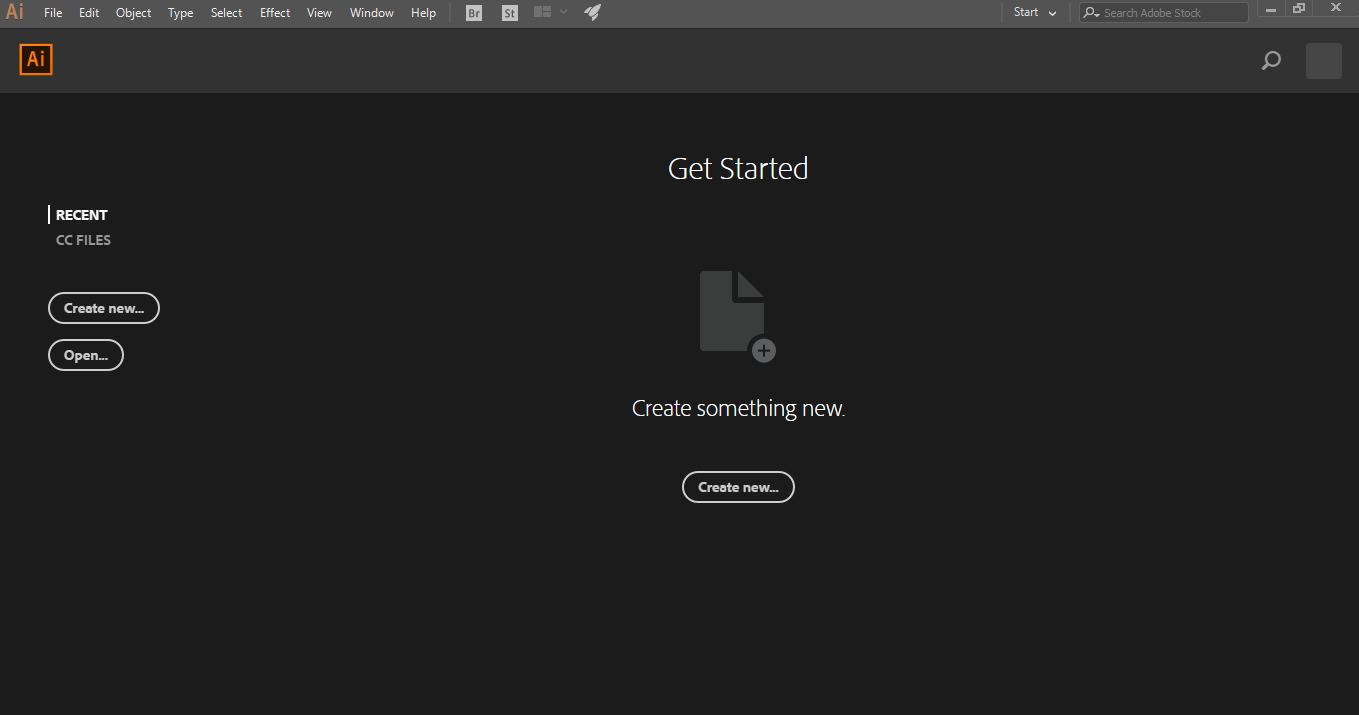 1a: Other software
If you don’t have access to a computer with Illustrator, you can create a .svg file in a free program like Inkscape on your own device and then open it in Illustrator.
-Most features will work well
-Some features (like text) may not, so tips for transition are included at the end. 

Available for Windows, Mac, and Linux:
https://inkscape.org/release/inkscape-0.92.4/

Why Inkscape? 
FREE program to use
Creates .svg file needed for machinery
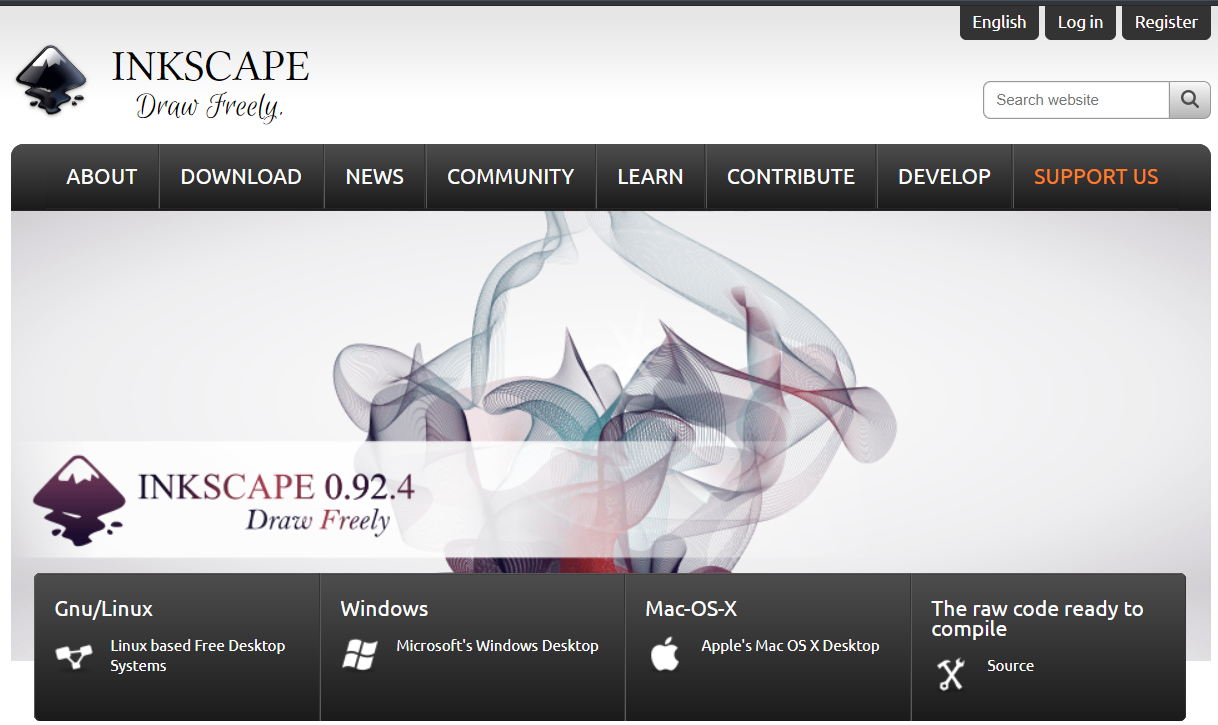 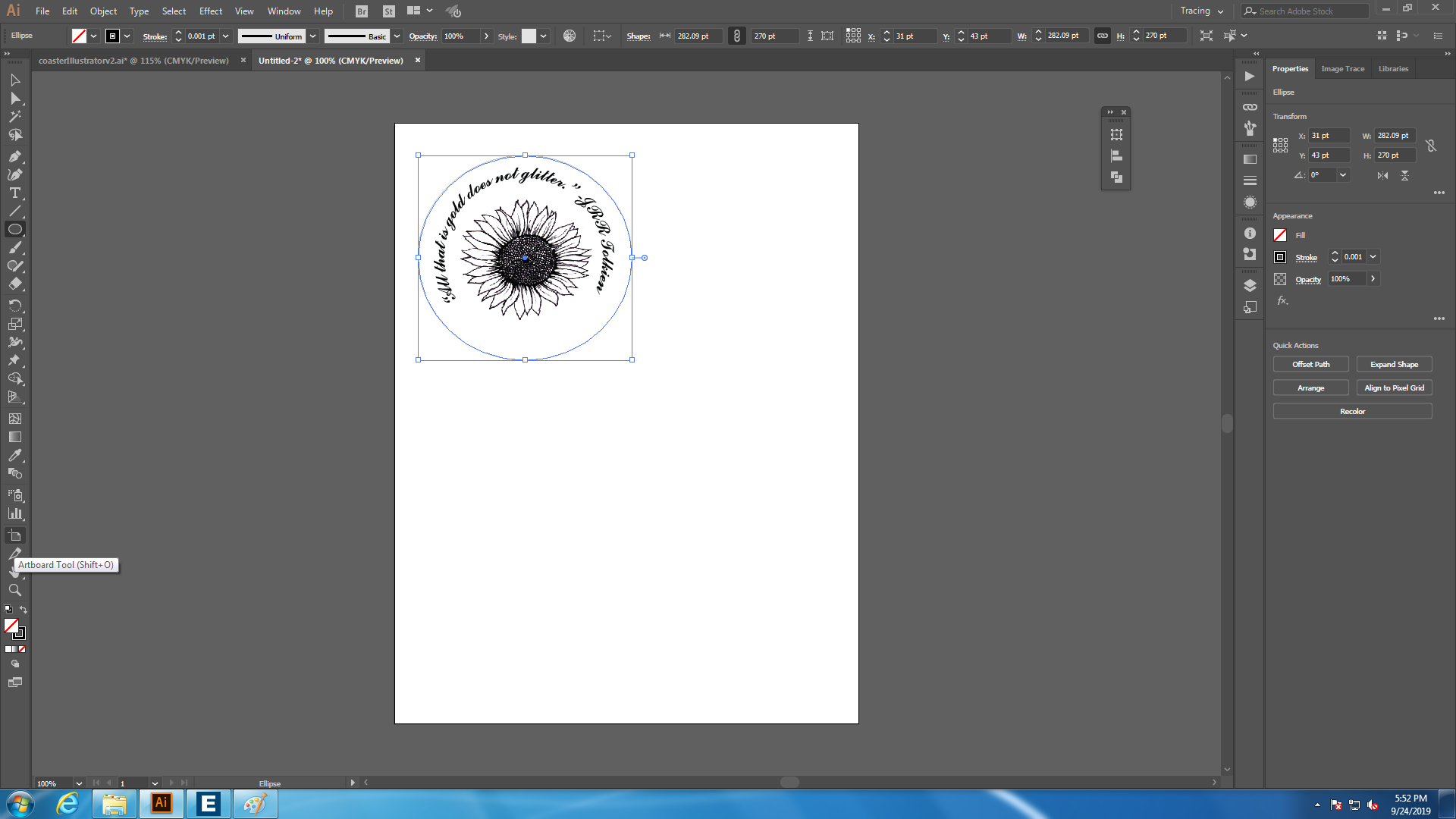 Step 2: Change Background Size
Change the size of your background “Artboard” to be the size of your material to ensure you don’t cut outside of the material

You can drag or you can specify the measurements in the dimension boxes.

Maximum size: 4” square (can enter as inches, will convert to pt size automatically in the “W/H” boxes.
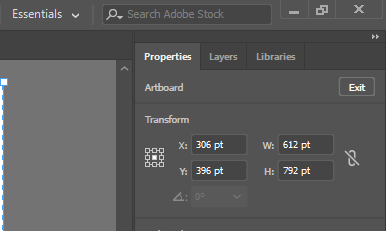 Step 3: Create a boundary shape that will be cut from the material
Create a shape that will be “Cut” through the material. 
Place in top left of “sheet”
Ensure some “border” of ~1/8” between shape boundary and edge of artboard.
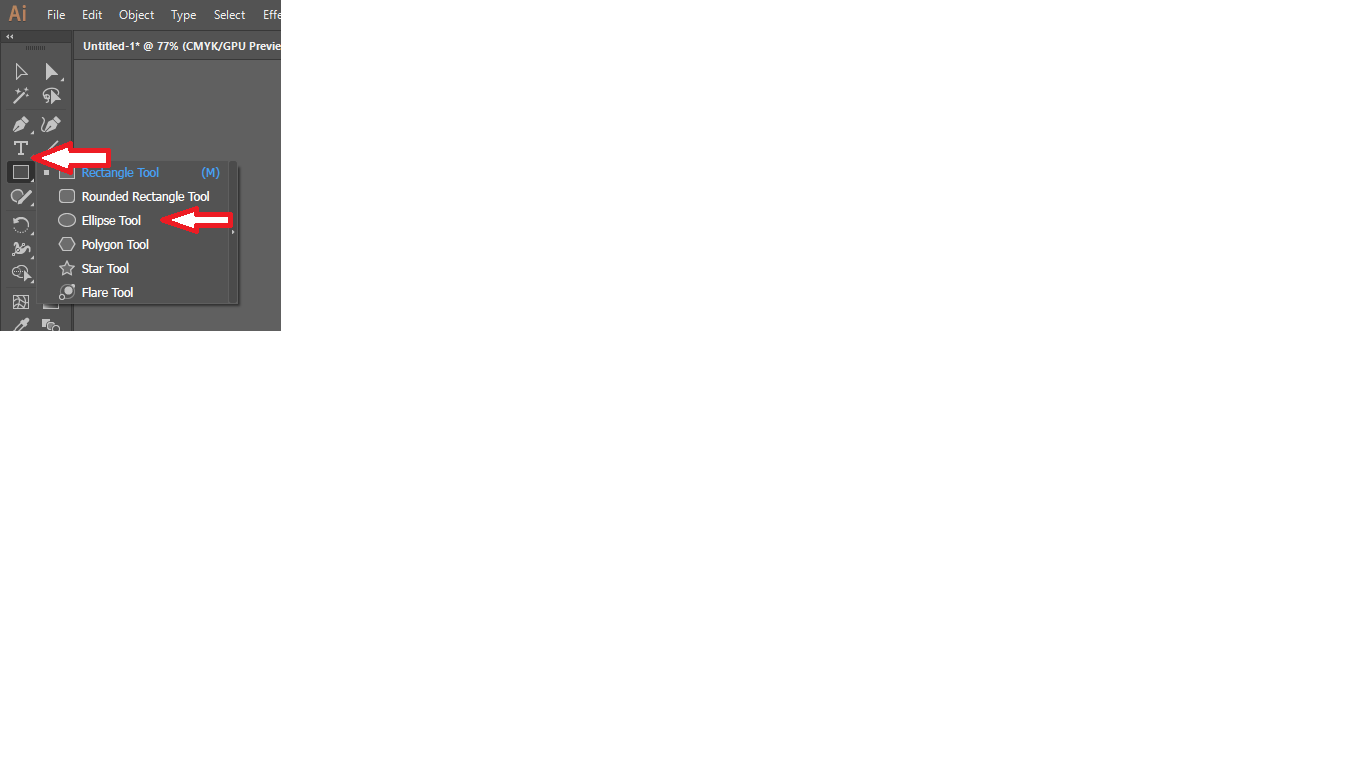 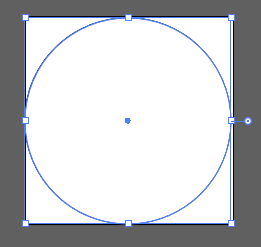 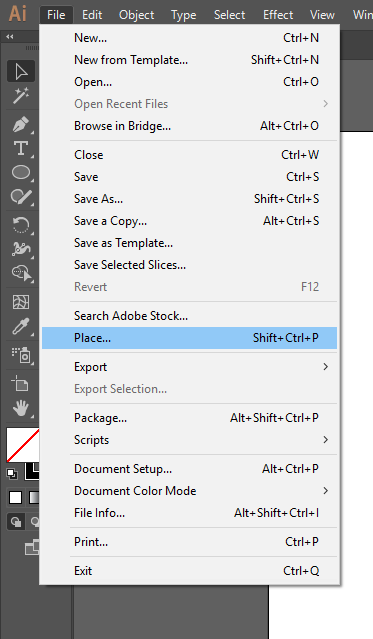 Make your Design- Images
Use only copyright-free images or your own artwork
Google image search -> tools -> usage rights-> “Free or modifiable for noncommercial use” 
Search attribution-free images at places like pixabay.com


To import into Illustrator, use “place” an image file (.jpg or .png)

NOTE: Anything that is not a black/white image will not cut well as not enough contrast. Low/Mid resolution is sufficient for most images.
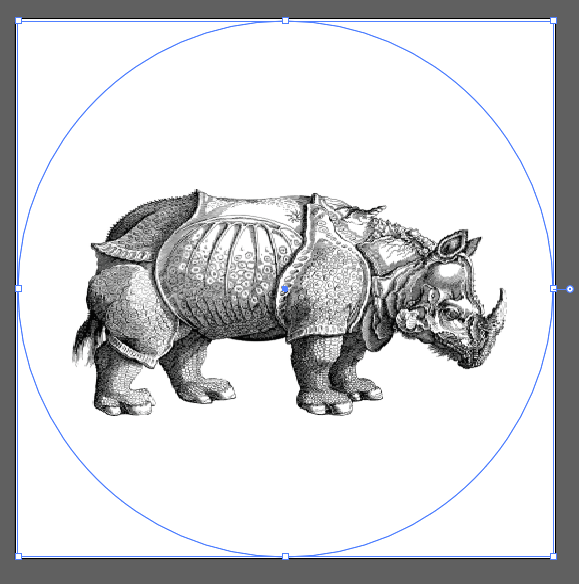 Make your Design- Adding Text
Add basic text from the letter icon on left toolbar, or find more options by right-clicking the “text” button 
Regular text: drag/drop a text box, type away, edit settings. 
To type text to curve, right-click on text box, select “Vertical type on a path” tool, and then click the curve. You will need to create a new curve if you want inside of your coaster, don’t use coaster’s edge.
Hint: Can edit text direction on “…” of character box and rotation tool.
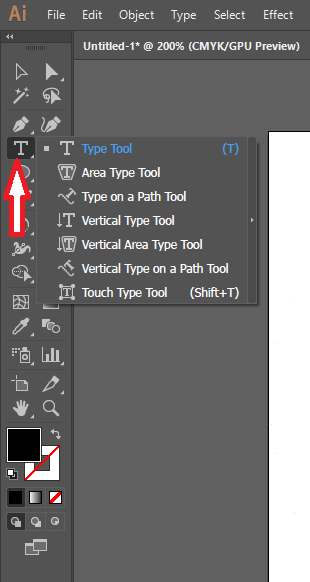 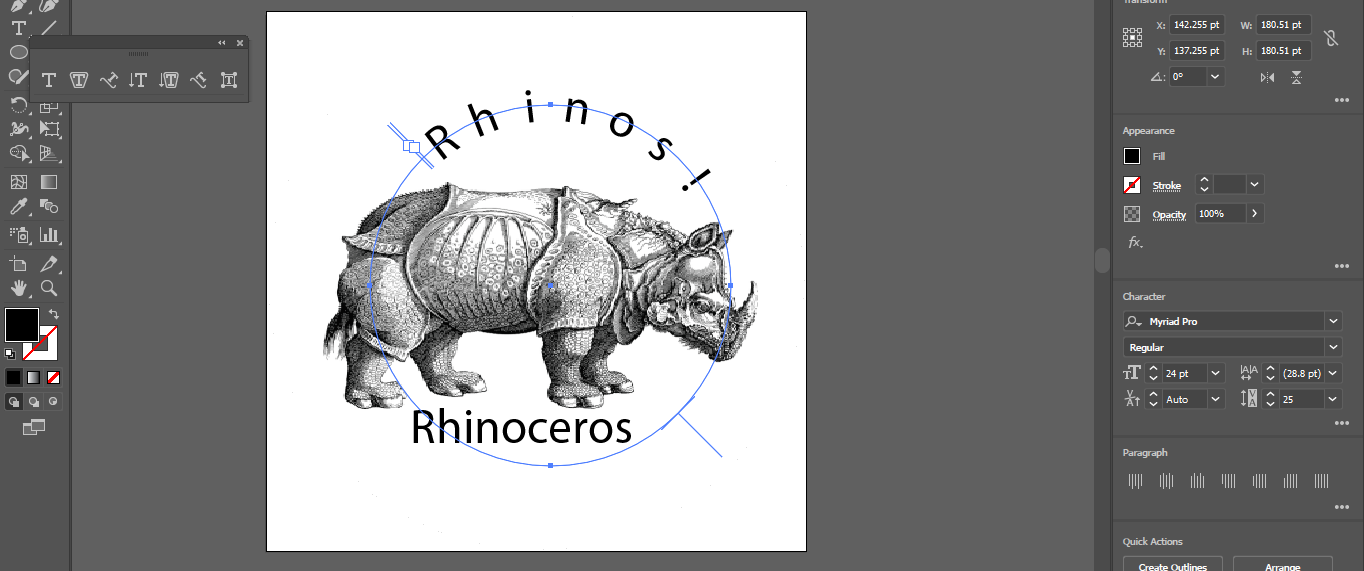 Step 5: Edit Line-Widths for “cut” when done
Be sure that any “cut” line is set to correct line width of 0.001 in the shape properties -> stroke section, and has a “no fill” property.
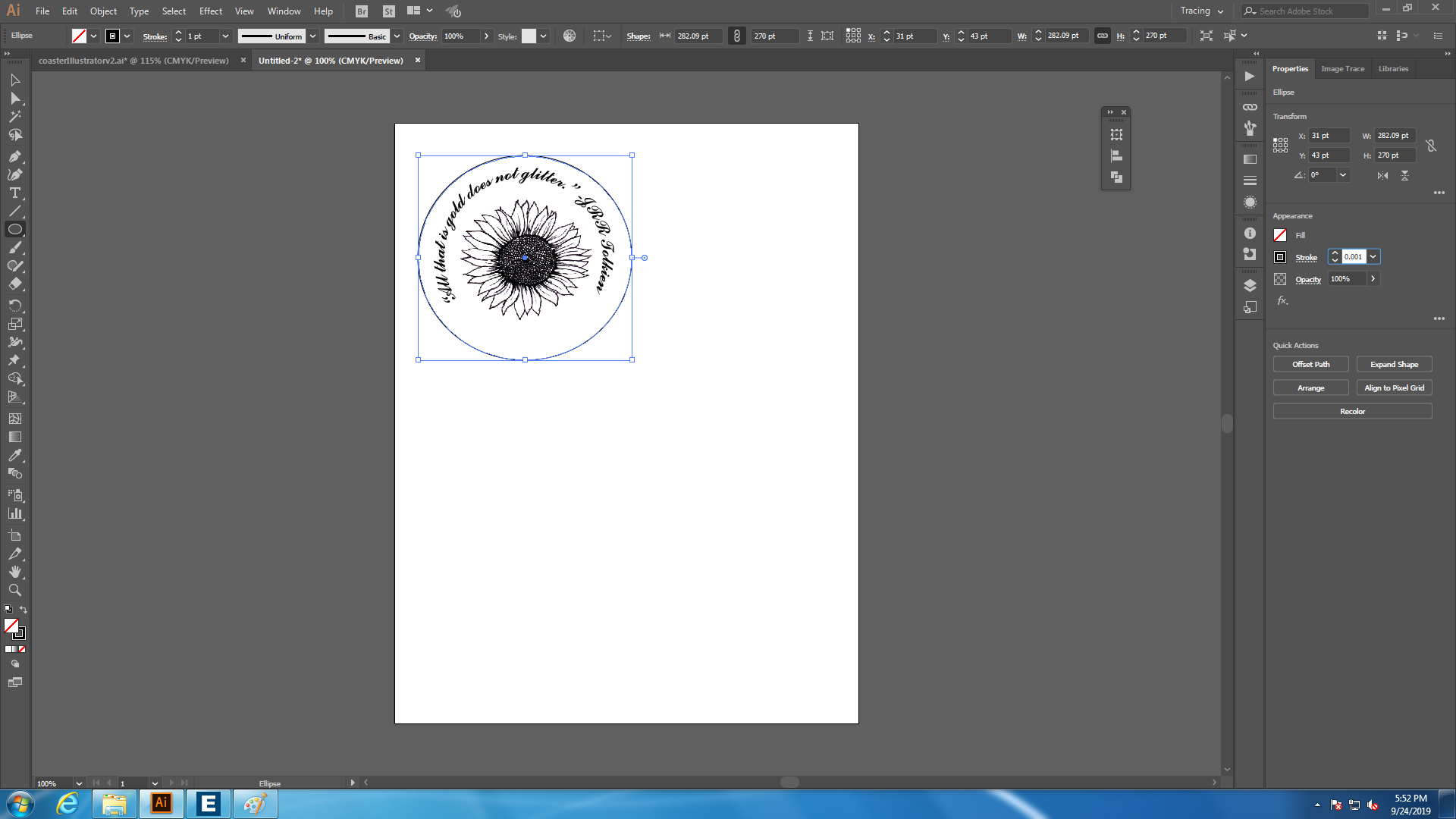 Step 5: Save your file in Illustrator to a Flash Drive
Be sure you use a file name that makes sense to you
If you used text or images, save your design via “package” to ensure text and image are embedded together, and also save all images into the same folder on the flashdrive so Illustrator on the other computer can find them.
Save on your own flashdrive, and log-out of the computer.
Sending a Design to the Laser Cutter
Go to the Printing Station for Illustrator
Sign in!
Setup Printer Settings within Illustrator
Once your design is ready, do File -> Print and work with a TA to setup the proper settings.
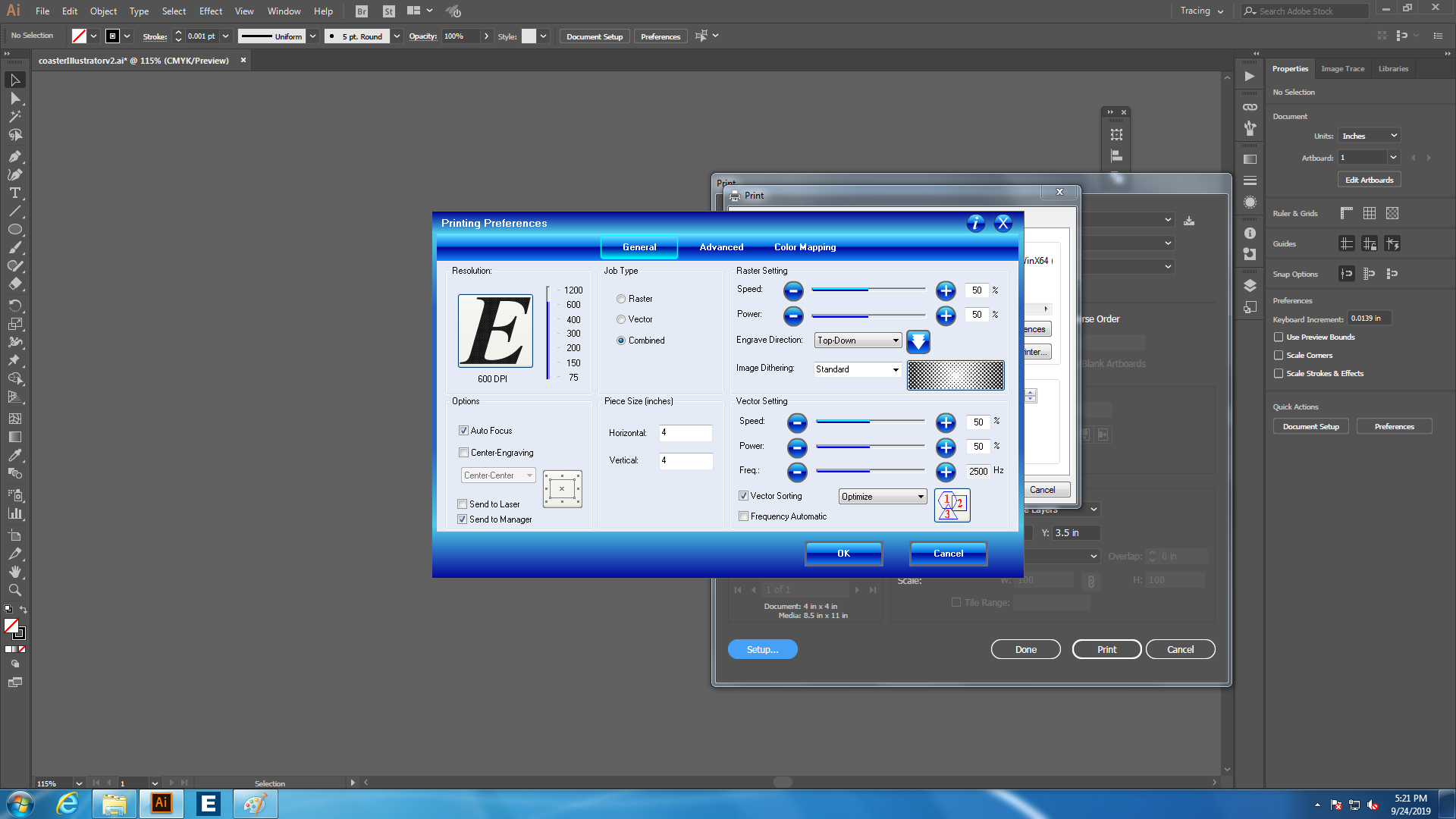 [Speaker Notes: File -> print.  Select Epilog printer, click “preferences”, and then click printing preferences.  
Note: here the only thing you need to change is the “piece size” information, and click “Auto-focus”. You can edit the raster/vector speed settings in the next printing program. 

Once done, click ok, save, and click done. Re-open the print menu and you should see the appropriate “material” size compared to the standard page setting.  If it looks good, click print, then open the “epilog print manager”.]
Check the Material Sheet for your settings to set print properties on the Epilog Print Manager
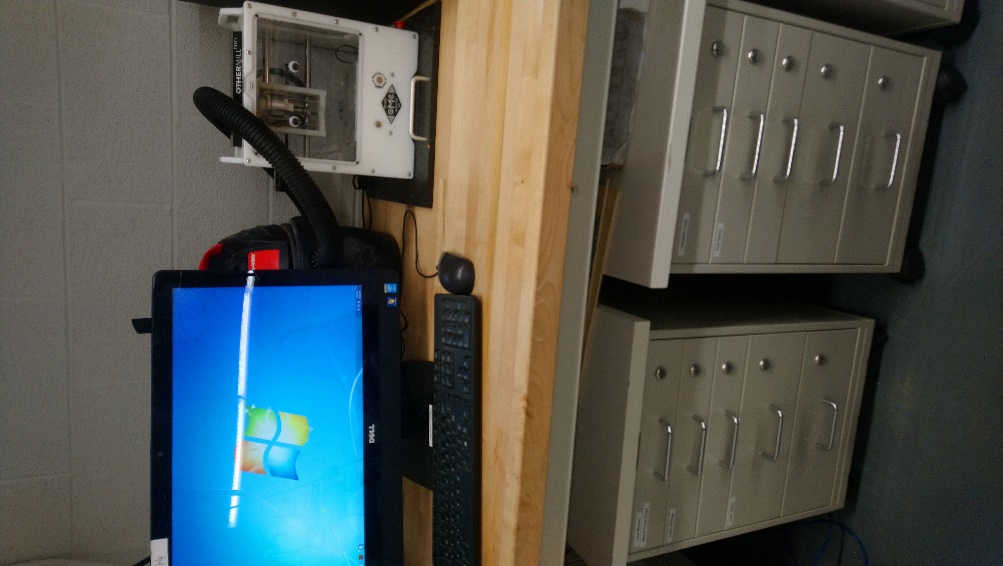 [Speaker Notes: In the epilog print manager, you will need to select the appropriate printer.  Ask a TA if you are not sure. You will need to determine the laser power based on your material. i.e., for etching an image or words on 1/8” plywood, you would use the “clipart/text engraving” setting with a speed of 35 and a power of 100%.  You can then set the cutting power based on the 1/8” wood setting for 30 speed 100 power. To check the setting, in the epilog print manager you can double-click the print job and select ‘preview’ to look at the separate cut and raster sections. When ready to send to the printer itself, exit that view, single click the job you want, and click the right button for the mini printer icon.]
Find a TA to Help Print-
Before you click “GO”, make sure the filters are running to avoid fumes!
Ask a TA to show you the “Draft” Setting to verify material and Laser aligned
Next steps: Finish your cuts!
If you don’t finish today, you can continue on your own time! Come back any time to the makerspace.